WP4: Prescription study
Maria Loane
Tuesday 12th June, 2018
Varese, Italy
Background
Morbidity Study I assesses number of days in hospital, surgery, number of days in intensive care
Morbidity Study II assesses number of prescriptions
Indicate infections outside hospital and medications for chronic disease  
Many studies show high rates of antibiotic/ medication use in children
Studies do not differentiate between children with and without CAs
Aim
To evaluate specific medication use as an indication of the presence of co-morbidities in children up to 10 years of age with CA across Europe.
Objectives:
Assess geographical differences in age-specific prescription rates
Investigate geographical differences in types of medications prescribed/ dispensed
Medications of interest
Asthma (ATC codes beginning with R03)
Cardiac (ATC codes beginning with C01-C03, C07-C09)
Diabetes (ATC codes beginning with A10)
Epilepsy (ATC codes beginning with N03)
Infections (ATC codes beginning with J01-J05).
Methodology
Case-control design
1995-2014
Inclusion criteria – access to local prescription data base
Cases – all children with CA
Controls – children without CA, born in the same region/same time period
Participating registries (n=13)
Variables of interest in local prescription databases
Expected outputs from study
D4.2: Report on Infections and use of antibiotics during the first 5 years of life [51]

At least 5 papers – one for each medication type
Thank you!
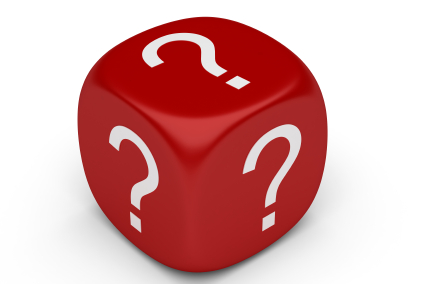